ЦифровизацияПрименение электронных образовательных ресурсов в работе школьного библиотекаря
«Расскажи мне, и я забуду,покажи мне, и я запомню,дай мне попробовать, и я научусь»                  Китайская мудрость
«Школьная библиотека предоставляет обучающие программы, книги и иные ресурсы всем членам школьного коллектива, тем самым побуждая пользователей развивать критическое мышление и эффективно использовать все виды информации». 
Манифест школьных  библиотек ИФЛА
Образовательные ресурсы сегодня - это, в первую очередь, цифровая среда, в которой учитель и библиотекарь могут, ориентируясь в электронных каталогах и пользуясь поисковыми системами, найти тот материал, который ему необходим для проведения урока или организации внеурочной деятельности учащихся.
Электронные образовательные ресурсы – это средства программного, информационного, технического и организационного обеспечения учебного процесса.
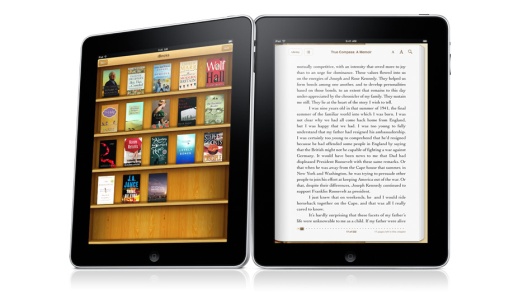 Глобальная сеть
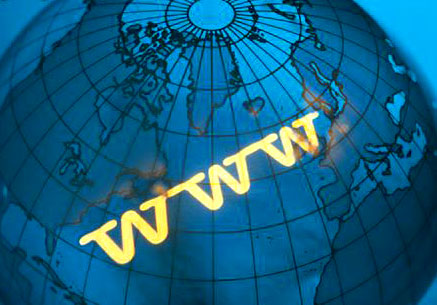 Электронные  издания
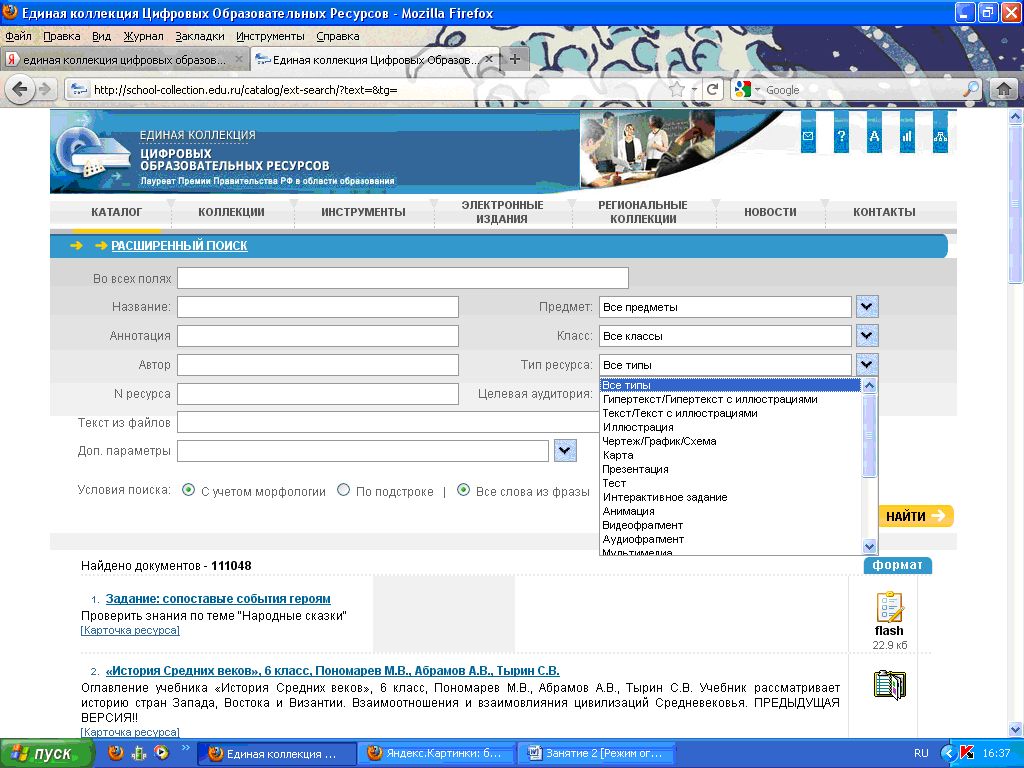 http://school-collection.edu.ru/about/
Музеи России (http://www.museum.ru). Сейчас это наиболее полный каталог 3000 отечественных музеев (около 1500 из них – музеи исторической тематики) с подробным описанием, иллюстрациями и удобным механизмом поиска.
(http://www.museum.ru)
http://fcior.edu.ru/.
Доступ к сети Интернет дает возможность воспользоваться огромным количеством дополнительных материалов, которые позволяют обогатить уроки и внеурочные мероприятия разнообразными идеями и упражнениями.
ФЕДЕРАЛЬНЫЙ ЦЕНТР информационно-образовательных ресурсов – каталог ЭОР - дополнительное образование – утро космической эры- важнейшие события в освоении космического пространства- отгадывать
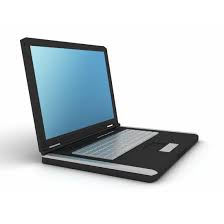 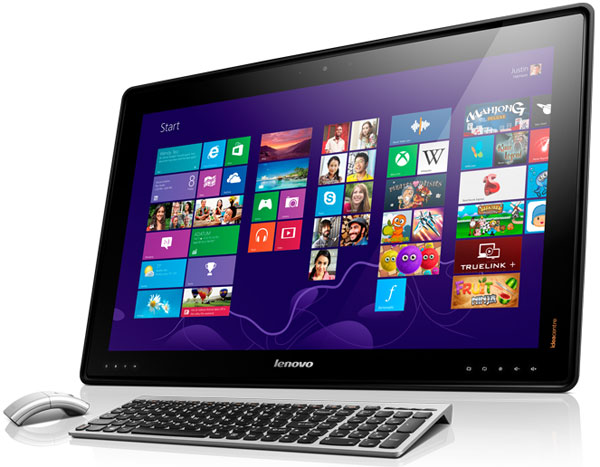 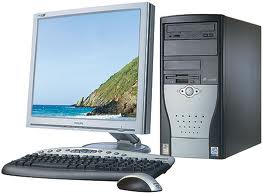 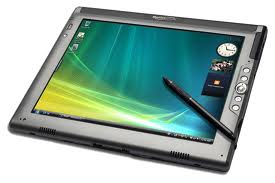 10
При подготовке презентации использованы материалы с сайта Учебный портал по использованию ЭОР в образовательном пространстве, Электронные образовательные ресурсы и другие интернет-ресурсы.